Come si riconosce la retta tangente a una curva?
Uno sguardo alla storia
Stefano Volpe, 2020
1
‘Definizione’ di retta tangente 1
Nell’antica Grecia: Euclide (367 – 283 a.C)
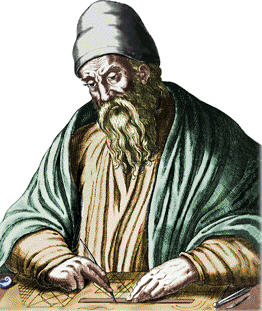 La tangente ad una circonferenza in P è quella, fra le rette passanti per P, che non incontra la circonferenza in un secondo punto oltre a P.
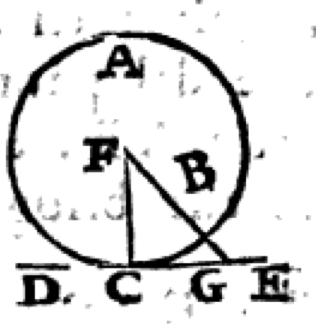 Stefano Volpe, 2020
2
‘Definizione’ di retta tangente 1
La definizione ‘statica’ di Euclide si trova ancora oggi in vari corsi di geometria elementare; ecco un esempio.
Retta e esterna 
Non incontra la circonferenza
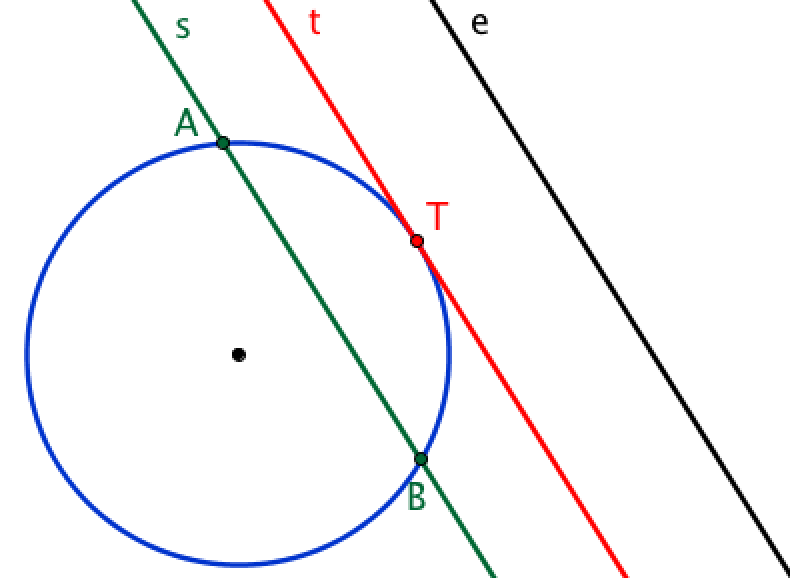 Retta t  tangente 
Incontra la circonferenza in un solo punto
Retta s secante 
Incontra la circonferenza in due punti.
Stefano Volpe, 2020
3
‘Definizione’ di retta tangente 1
La definizione ‘di Euclide’ si fissa nella memoria e porta a riconoscere in tutte le curve la tangente come ‘retta che incontra la curva in un solo punto’.
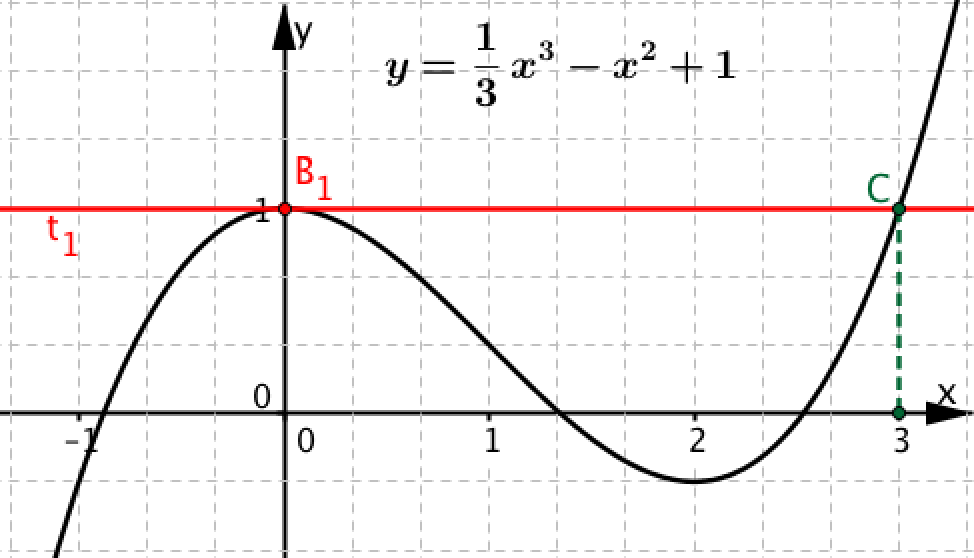 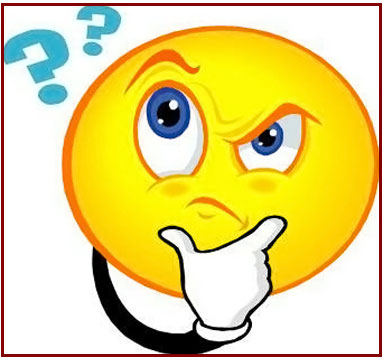 La retta t1 è secante o tangente?
Stefano Volpe, 2020
4
‘Definizione’ di retta tangente 2
In Europa nel XVII secolo si sviluppa la geometria analitica
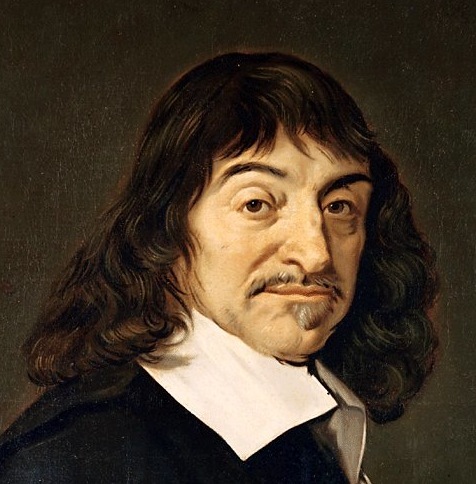 R. Descartes 1596 - 1650
La geometria è legata all’algebra: per determinare la retta tangente a una funzione polinomiale risolvo un’equazione che ha due soluzioni coincidenti.
La retta tangente in P tocca la curva in due punti coincidenti.
Stefano Volpe, 2020
5
‘Definizione di retta tangente 2
Ecco la definizione ‘dinamica’ che si trova oggi nei corsi di geometria analitica per determinare la tangente ad una conica.
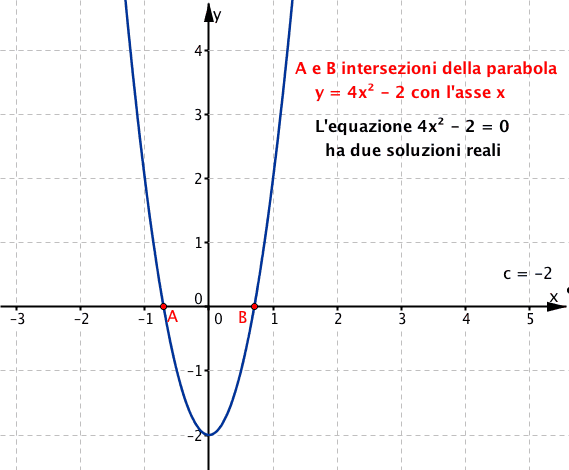 La retta t è tangente alla parabola se incontra la curva in due punti coincidenti
Stefano Volpe, 2020
6
‘Definizione’ di retta tangente 3
Dalla fine del XVII secolo nasce e si sviluppa il calcolo differenziale
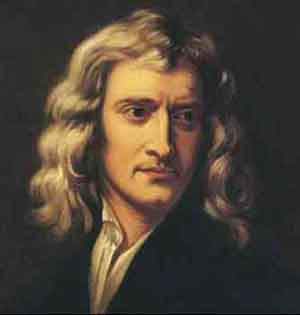 La retta t tangente in A a una curva è la posizione limite di una secante s passante per A ed un altro punto B della curva, quando B si avvicina ad A.
Newton
1642 - 1727
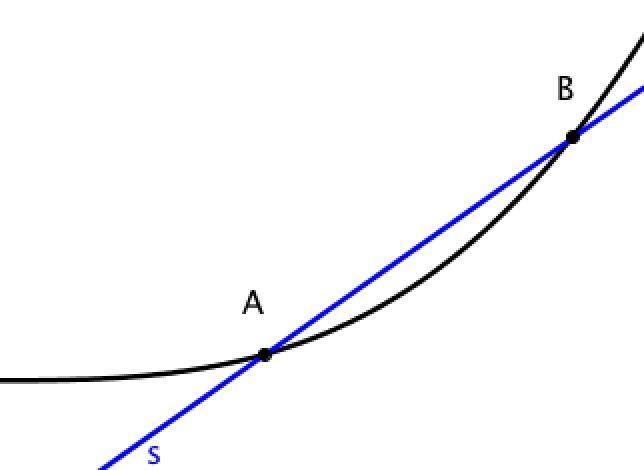 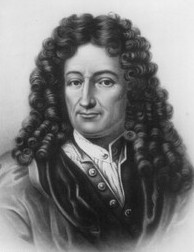 Leibniz
1646 - 1716
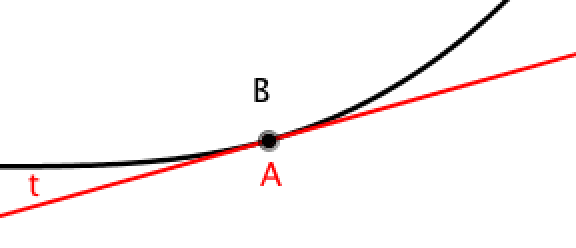 7
Stefano Volpe, 2020
Definizione di retta tangente 3
Quest’ultima definizione ‘dinamica’ di tangente si estende alle curve che non sono coniche.
Video
La retta t1 è secante in C e tangente in B1, dove vanno a coincidere in questo caso due punti.
8
Stefano Volpe, 2020